Self-Supervised Learning Word Representations
CSCI 601 471/671 
NLP: Self-Supervised Models
https://self-supervised.cs.jhu.edu/sp2023/
[Slide credit: Chris Manning, John Canny, Reda Bouadjenek, and many others ]
HW Poll
How was it? 

A note about solutions: 
We will not release solutions. 
But we will be as clear as we can in our grading. 
If there are any lingering questions about homework solutions, come discuss during office hours.
Recap
Inherently, there is no meaning to symbols: 


Lots of literature on mapping symbols to their "meaning” (e.g., formal semantics)
Focus of this class: distributional semantics —learning some meaning by regurgitating language use. 
Simplest form: learning word representations via Word2Vec
”apple”  ≈  0110000101110000011100000110110001100101
Recap: Word2Vec Probabilities
problems
turning
crises
into
banking
as
…
…
outside context words	center word	outside context words  in window of size 2	at position t	in window of size 2
Recap: Word2Vec Objective Function
Minimize the objective function (log-likelihood) via Gradient Descent.  






Derivatives of “center” vectors: 

Derivatives of “outside” vectors:
text length
window size
We will derive the gradients with respect to the ”center” vectors. Similar calculations for “outside” vectors (homework!!)
Chapter: Self-Supervised Meaning of “Words”: Continued
Human language and word meaning
Word2vec overview 
Word2vec objective function and gradients 
Inspecting the resulting word vectors 
Extrinsic evaluation of word vectors
Linear Algebra Pop Quiz
(distributive property)
(chain rule)
Computing the Gradients for Word2Vec
Minimize the objective function (log-likelihood):
text length
window size
(distributive property)
Computing the Gradients for Word2Vec (2)
into
banking
(distributive property)
Computing the Gradients for Word2Vec (3)
into
banking
(distributive property)
Computing the Gradients for Word2Vec (4)
into
banking
Computing the Gradients for Word2Vec (5)
into
banking
Pop Quiz
O(d)
O(|V|)
O(|V|+d)
O(|V|.d)
O(T)
O(T.m)
O(T.m.|V|)
O(T.m.|V|.d)
Stochastic Gradient Descent
Skip-gram with Negative Sampling
The expensive computation: O(|V|.d)
Let’s see where the complexity is:
Skip-gram with Negative Sampling
The expensive computation: O(|V|.d)
Let’s see where the complexity is:




Idea: rather than enumerating over all vocabulary, let’s sample! 



Maximize the prob that outside word co-occurs w/ the center 
Minimize the prob of noise/random words far from the center (negatives)
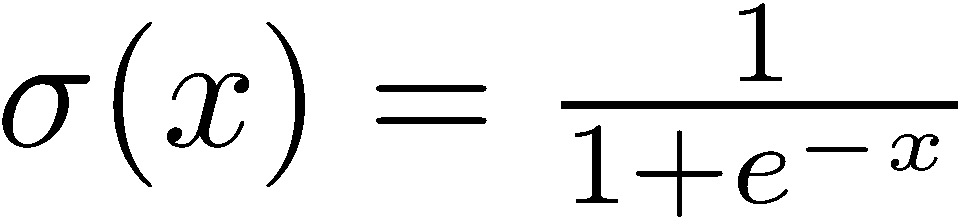 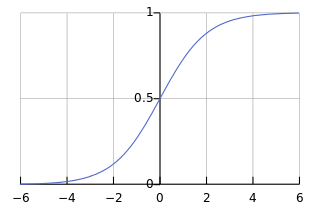 Skip-gram with Negative Sampling (2)
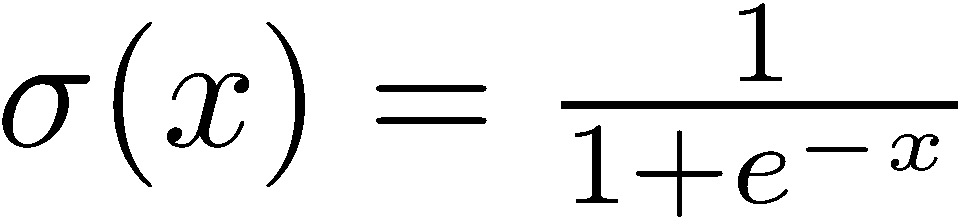 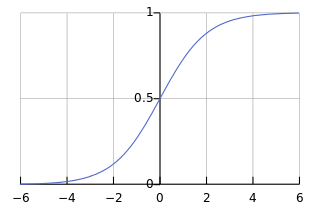 Chapter: Self-Supervised Meaning of “Words”: Continued
Human language and word meaning
Word2vec overview 
Word2vec objective function and gradients 
Inspecting the resulting word vectors 
Extrinsic evaluation of word vectors
Word2Vec maximizes objective function by  putting similar words nearby in space
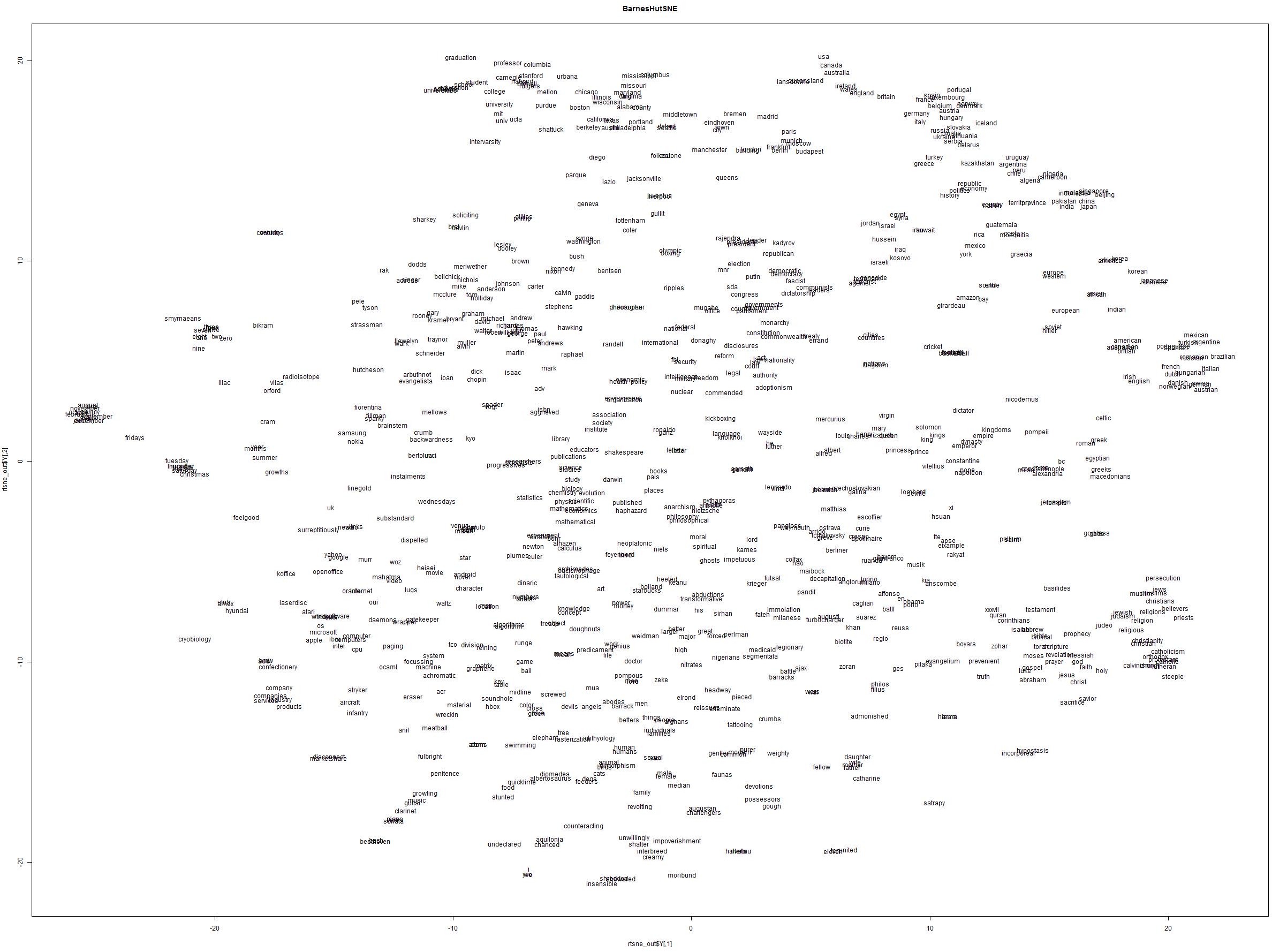 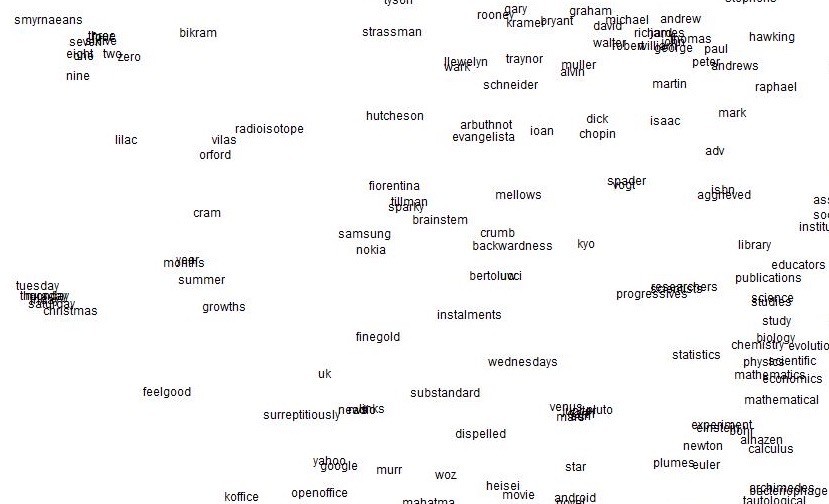 19
t-SNE of Word Embeddings
Word2Vec maximizes objective function by  putting similar words nearby in space
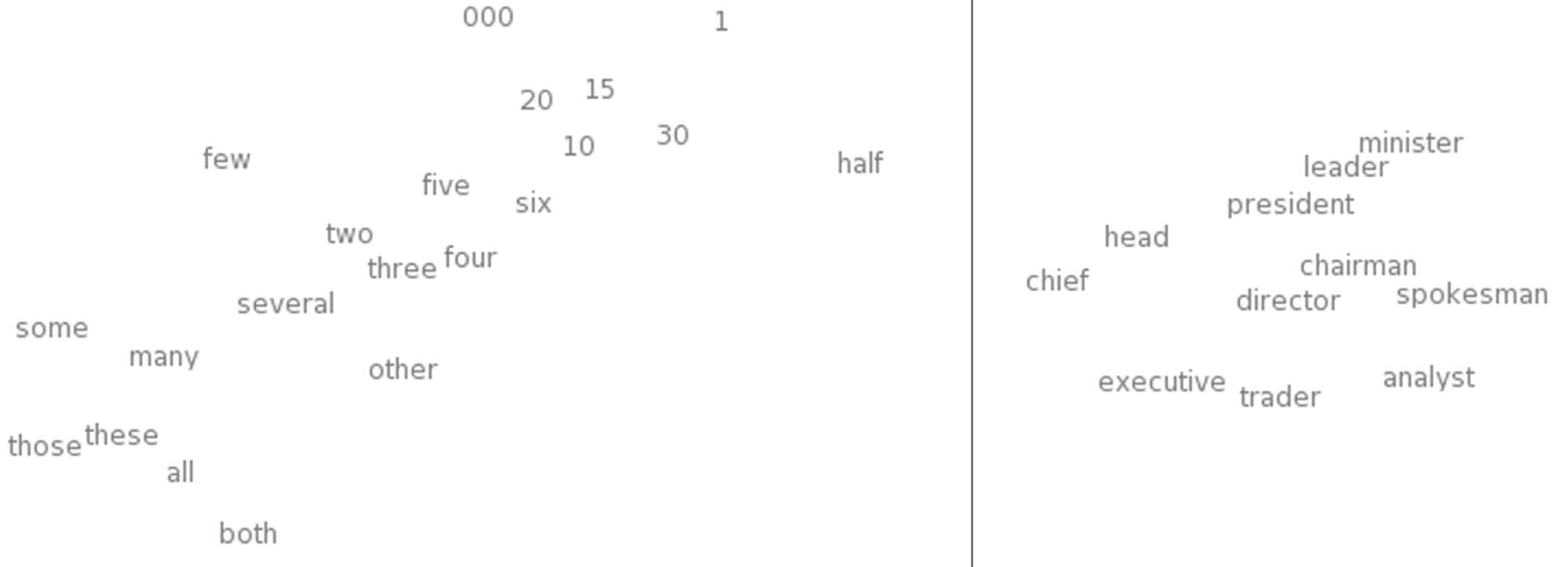 Left: Number Region 		Right: Jobs Region
Also try: https://projector.tensorflow.org/
[“Deep Learning, NLP, and Representations” by Chris Olah]
Composition
vec(“woman”)−vec(“man”) ≃ vec(“aunt”)−vec(“uncle”)
vec(“woman”)−vec(“man”) ≃ vec(“queen”)−vec(“king”)
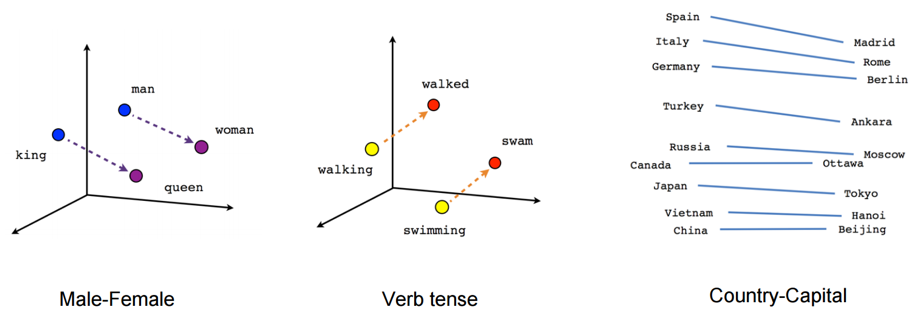 This can be interpreted as “France is to Paris as Italy is to Rome”.
[Linguistic Regularities in Continuous Space Word Representations. Mikolov et al.  2013]
Composition
Evaluating Word Vectors: Word Analogies
Evaluate word vectors by how well  their cosine distance after addition  captures intuitive analogical relations.
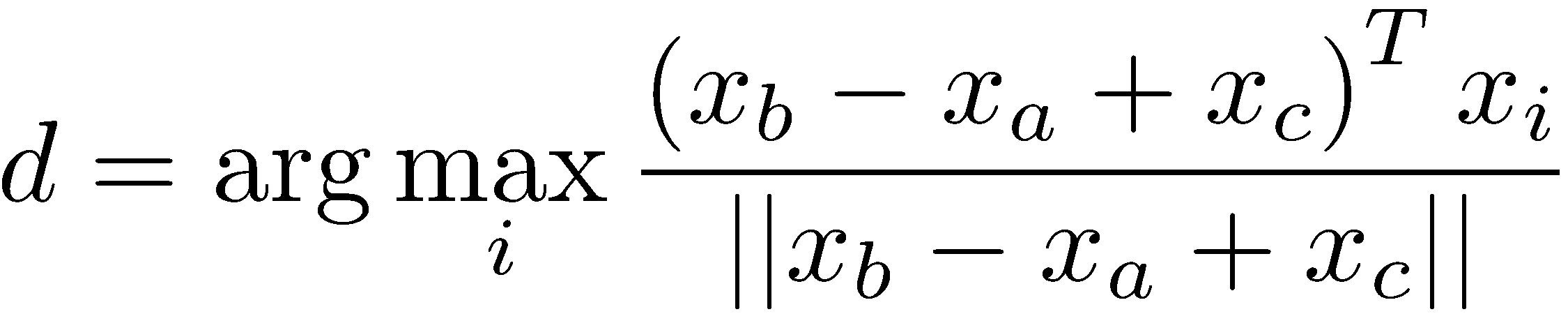 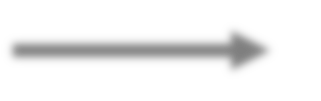 a:b :: c:?
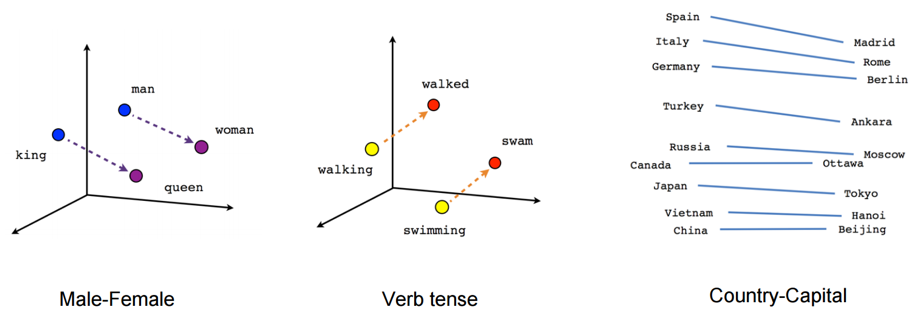 This can be interpreted as “France is to Paris as Italy is to Rome”.
[Linguistic Regularities in Continuous Space Word Representations. Mikolov et al.  2013]
Relations Learned by Word2vec
A relation is defined by the vector displacement in the first column. For each start word in the other column, the closest displaced word is shown.
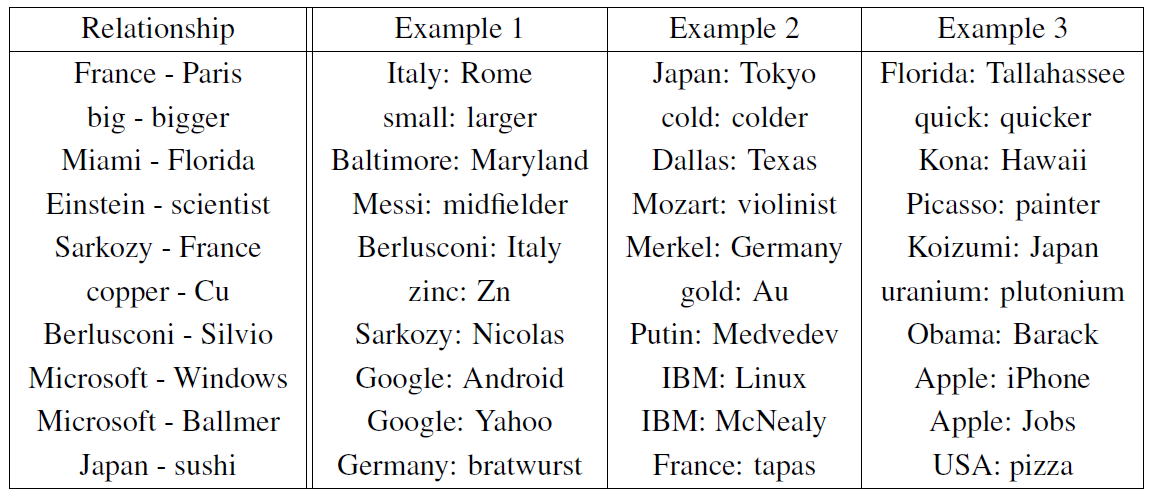 [Efficient Estimation of Word Representations in Vector Space. Mikolov et al.  2013]
Relations Learned by Word2vec
A relation is defined by the vector displacement in the first column. For each start word in the other column, the closest displaced word is shown.
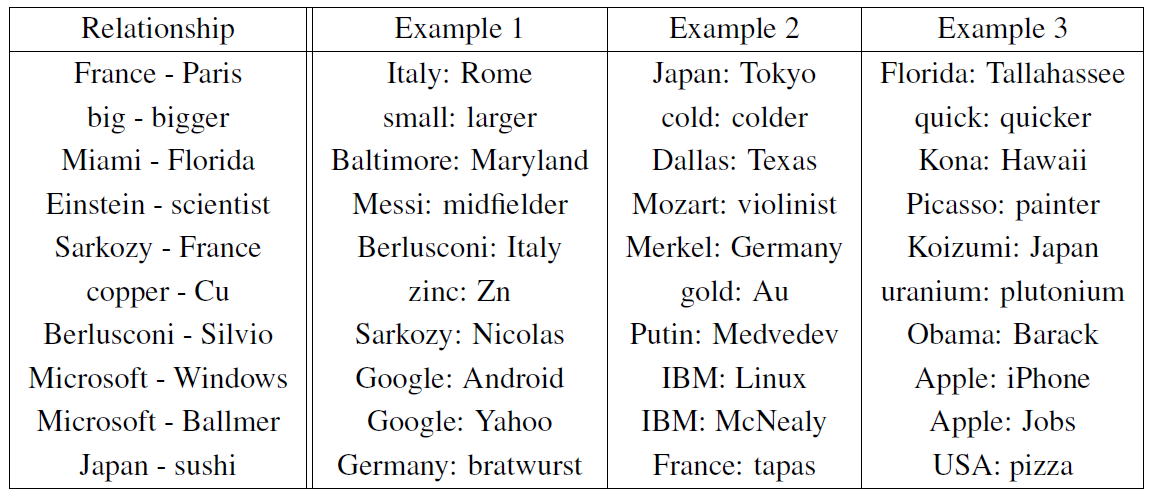 [Efficient Estimation of Word Representations in Vector Space. Mikolov et al.  2013]
Relations Learned by Word2vec
A relation is defined by the vector displacement in the first column. For each start word in the other column, the closest displaced word is shown.
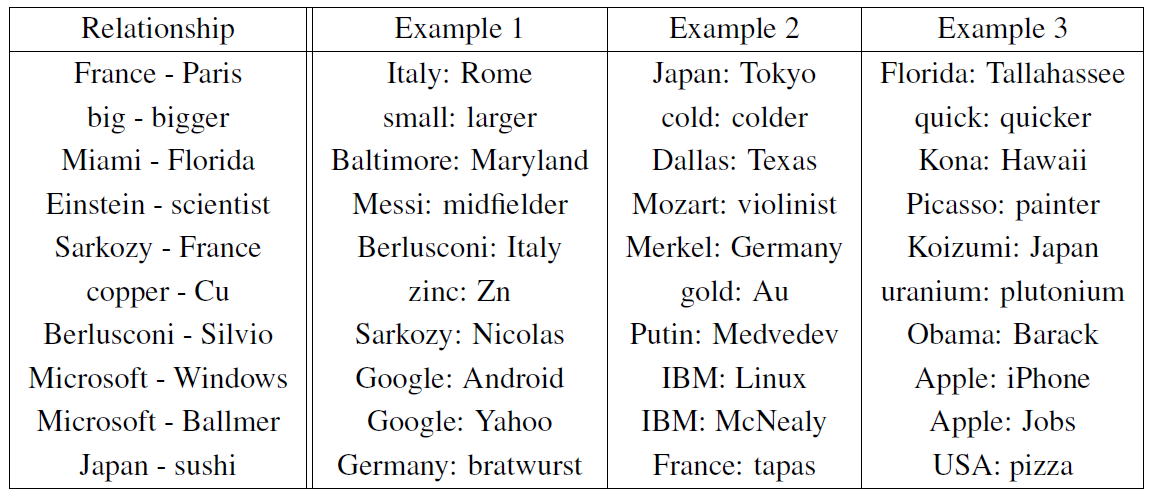 [Efficient Estimation of Word Representations in Vector Space. Mikolov et al.  2013]
Relations Learned by Word2vec
A relation is defined by the vector displacement in the first column. For each start word in the other column, the closest displaced word is shown.
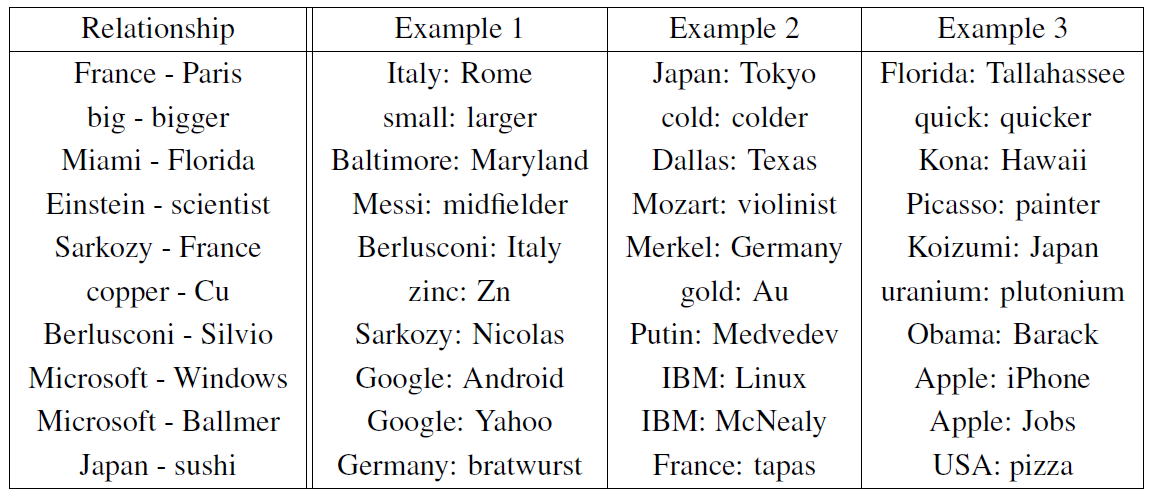 [Efficient Estimation of Word Representations in Vector Space. Mikolov et al.  2013]
A relation is defined by the vector displacement in the first column. For each start word in the other column, the closest displaced word is shown.
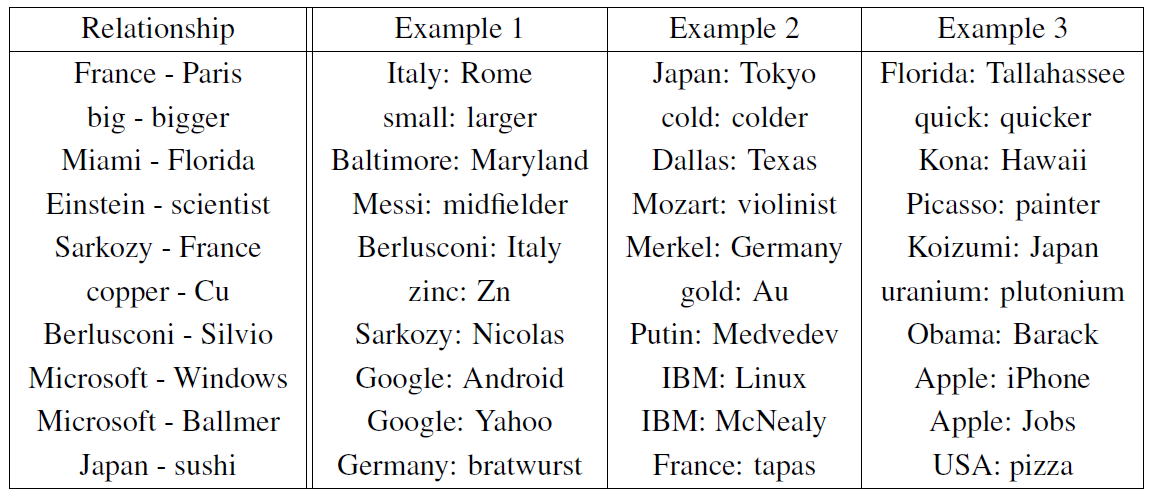 [Efficient Estimation of Word Representations in Vector Space. Mikolov et al.  2013]
A relation is defined by the vector displacement in the first column. For each start word in the other column, the closest displaced word is shown.
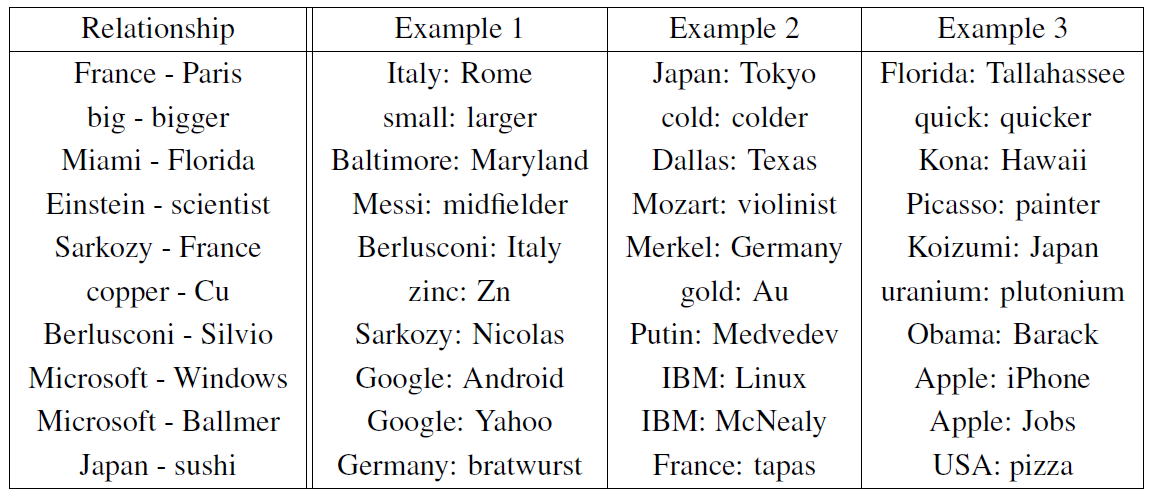 [Efficient Estimation of Word Representations in Vector Space. Mikolov et al.  2013]
A relation is defined by the vector displacement in the first column. For each start word in the other column, the closest displaced word is shown.
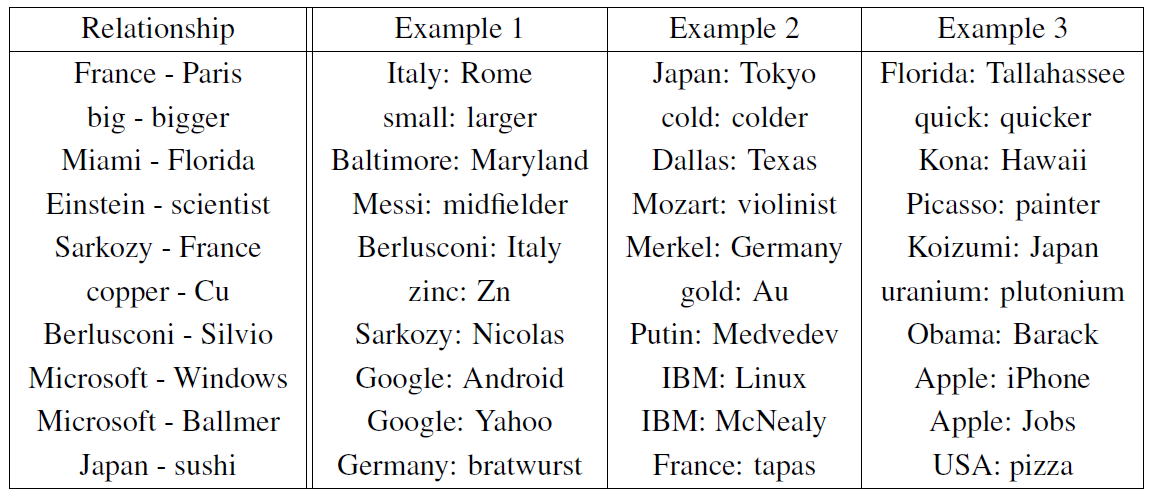 [Efficient Estimation of Word Representations in Vector Space. Mikolov et al.  2013]
Mismatch Between Cosine and Dot Product
Observation: there a mismatch between Word2Vec objective and cosine distance! 


Why use cosine distance instead of dot product? 
Term frequencies affect the embedding norms. 
Without normalization, frequent terms would seem more similar. 
Why not change W2V objective to not use cos?
¯\_(ツ)_/¯
It’s possible that the resulting vectors would conflate semantic similarity and frequency.
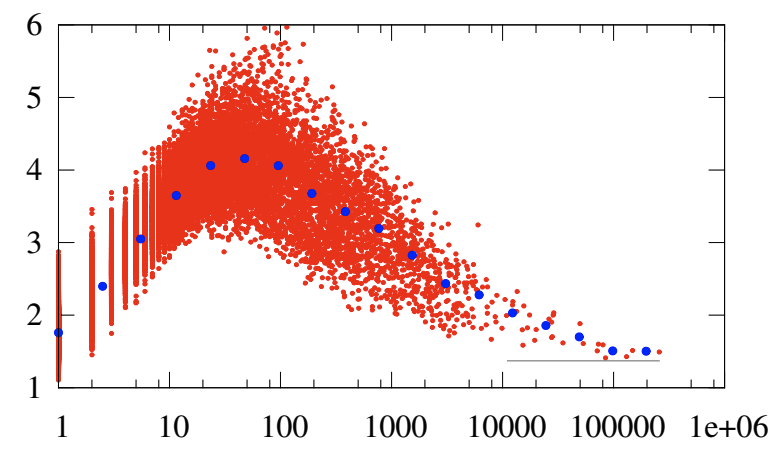 norm
frequency
[Measuring Word Significance using Distributed Representations of Words]
Word2Vec: Variants
Skip-Gram
What we just saw is the Skip-Gram model. 
Predict context (“outside”) words (position independent) given center
There is also a CBOW (continuous-bag-of-words) variant. 
Predict center word from (bag of) context words

Additional efficiency: 
The current gradient computation w/ softmax function is expensive. 
Alternative: Negative Sampling
Input
W-2
Output
W-1
Sum and projection
Output
w0
W-2
w1
Input
Continuous Bag of Words 
(CBOW)
W-1
w2
Projection
w0
w1
w2
Word Embeddings: Big Picture
There are a variety of approaches: 

Gradient-based algorithms: 
Skip-gram/CBOW (Mikolov et al.), GloVe (Pennington et al.)
NNLM, HLBL, RNN (Bengio et al; Collobert & Weston; Huang et al; Minh & Hinton)

Count-based: 
LSA, HAL, COALS, Hellinger-PCA (Lund & Burges; Rohde et al; Lebret & Collobert; Deerwester et al)
Brown clustering (Brown et al.)
Scales with corpus size 
Better representations Captures complex patterns
Fast-ish training 
Sub-par representations
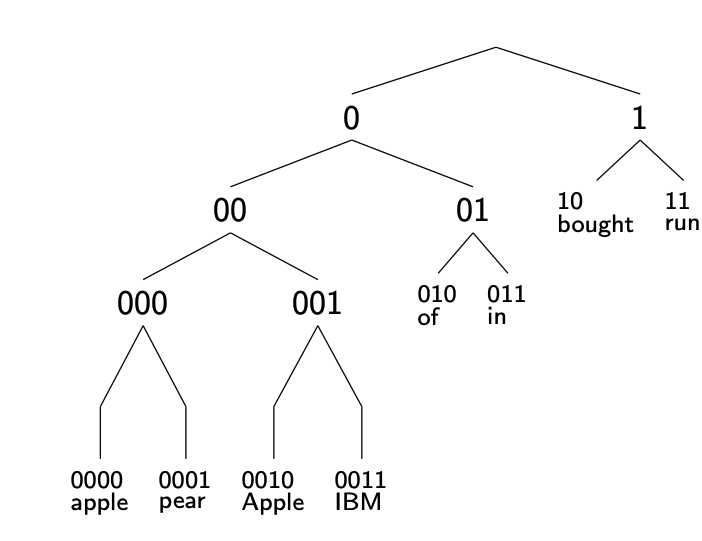 Brown Clusters
Creates a binary tree for all words in a dictionary 
Algorithm sketch: 
Initialize with isolated nodes (words) 
Iteratively merge subtrees, so as to maximize some probabilistic notion of co-occurrence.
Continue until everything connected 
Resulting word representation are sequence of 0’s and 1’s connecting a word to the tree root
Note: 
Result is hard cluster 
Runs in O(|V|^3)
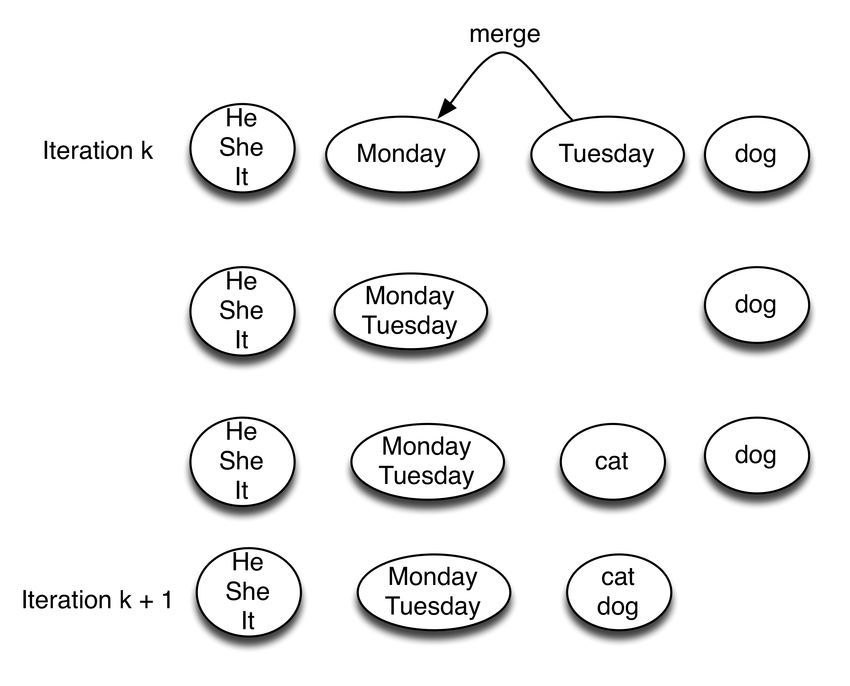 [Class-Based n-gram Models of Natural Language, Brown et al. 1992]
Latent Semantic Analysis
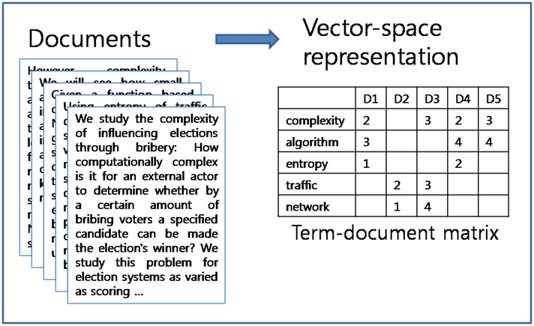 Alg sketch: 
Create word-document co-occurrence matrix: each value is the number of appearances of that term in that doc.
Use SVD (or a similar matrix decomposition alg) to create low-dimensional representation for words
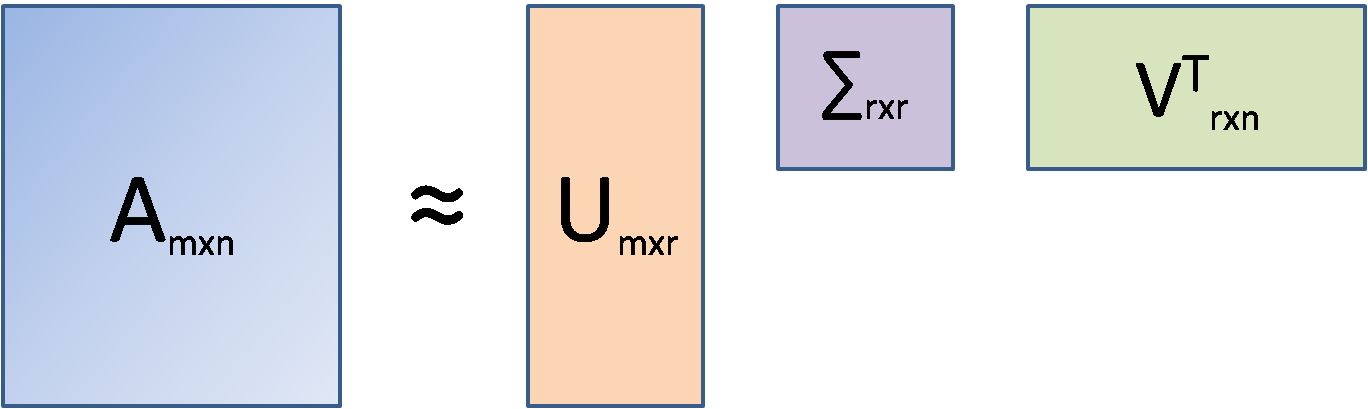 Chapter: Self-Supervised Meaning of “Words”: Continued
Human language and word meaning
Word2vec overview 
Word2vec objective function and gradients 
Inspecting the resulting word vectors 
Extrinsic evaluation of word vectors
Extrinsic Evaluation of Word Vectors: Classification Recap
[Speaker Notes: TODO: convert to math]
Classification Intuition
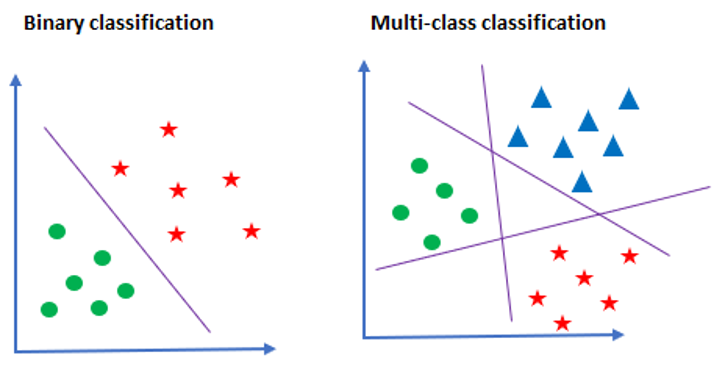 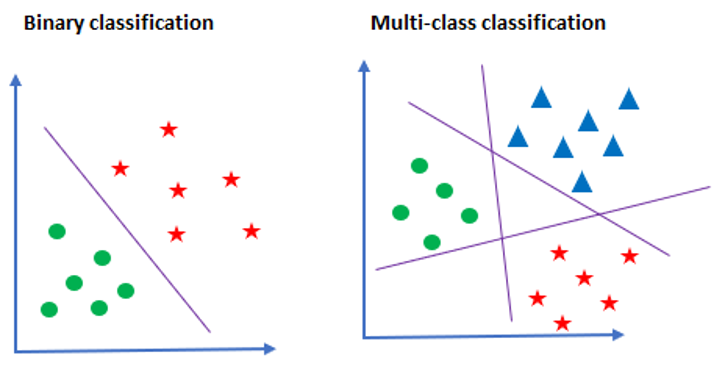 [Speaker Notes: TODO: convert to math]
Classification with Softmax Classifier (Logistic Regression)
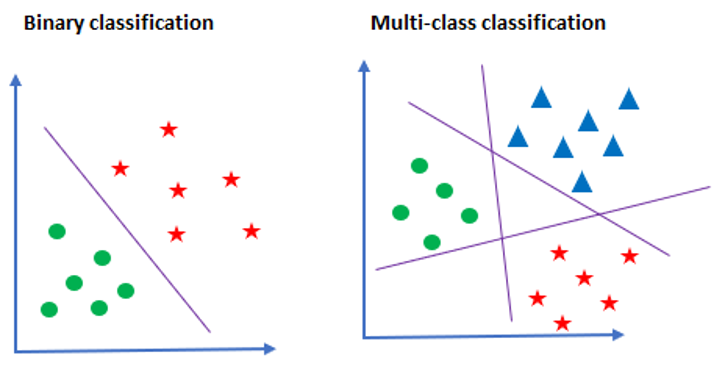 Classification with Softmax Classifier (Logistic Regression)
Aside: Setting the Step Size in Gradient Descent
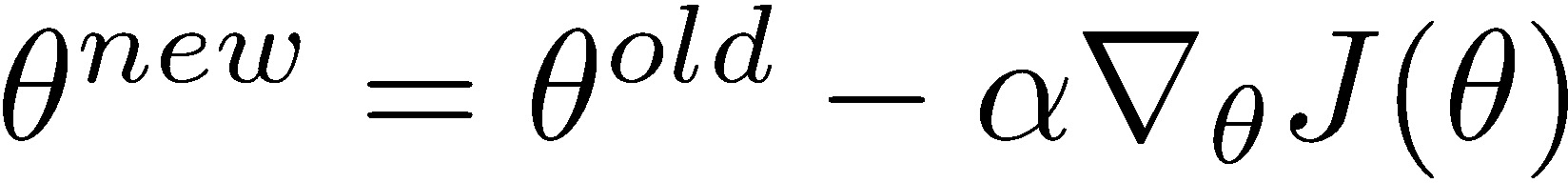 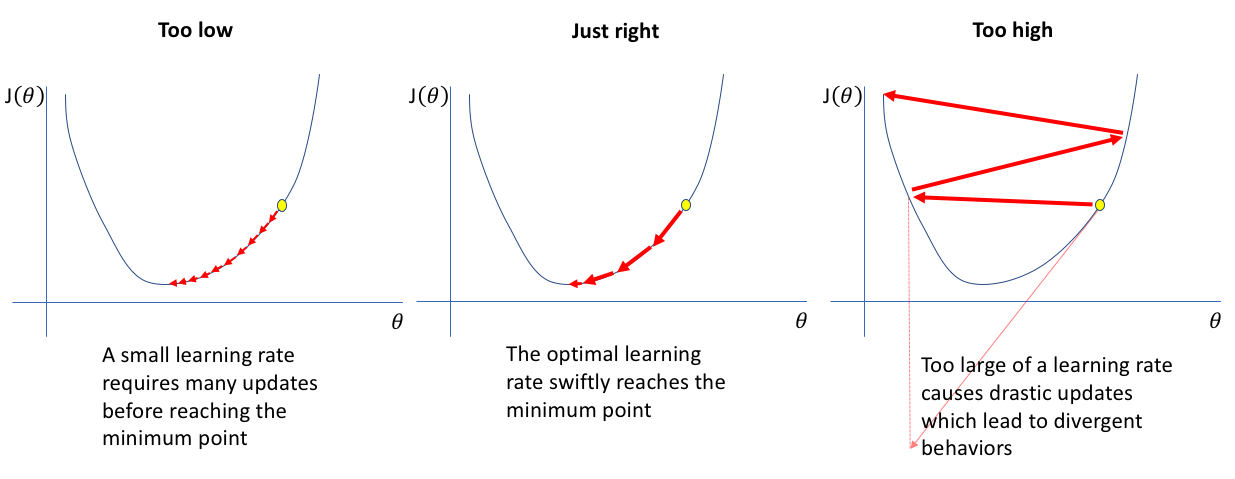 [figure from: https://www.jeremyjordan.me/nn-learning-rate/]
Lexical and Compositional Semantics
Limitations of Word Embeddings: Lack of Compositionality
Lexical Semantics: focuses on the meaning of individual words.
Compositional Semantics: meaning depends on the words, and on how they are combined.
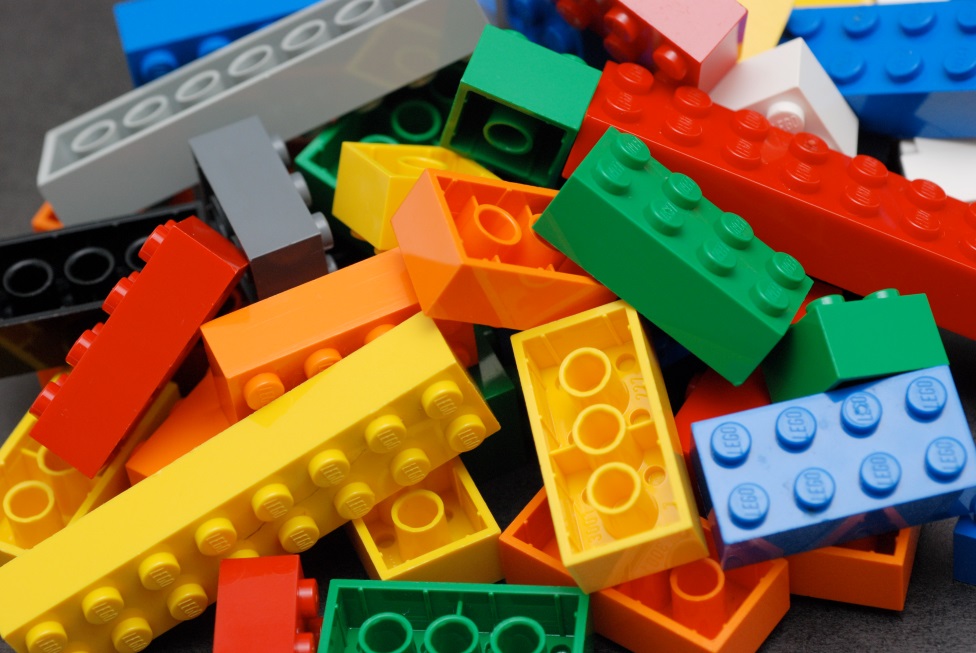 Lexical and Compositional Semantics
Limitations of Word Embeddings: Lack of Compositionality
Lexical Semantics: focuses on the meaning of individual words.
Compositional Semantics: meaning depends on the words, and on how they are combined. 
From HW:
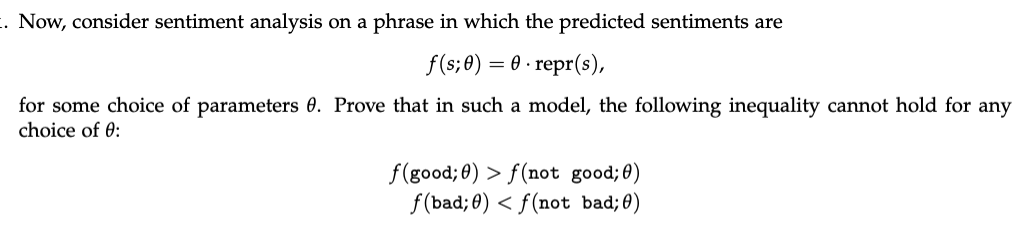 Limitations of Word Embeddings: No Word Senses
Most words have lots of meanings!
Especially common words
Or those that existed for a long time

Example: “bear”



Do word vectors capture word senses?
A mammal (🐻)
Something difficult (the oven is a bear to clean)
To accept (couldn’t bear the pain) 
To have features (bears a likeness of her mom)
To contain (old-bearing shale)
To hold in mind or emotions (bear malice)
…
[Speaker Notes: TODO: add example sentences for each sense; or some of them]
Today’s Recap
W2V training and broader family of word embeddings 

Building classifiers with word embeddings 

Next time: moving beyond words by modeling sequences.